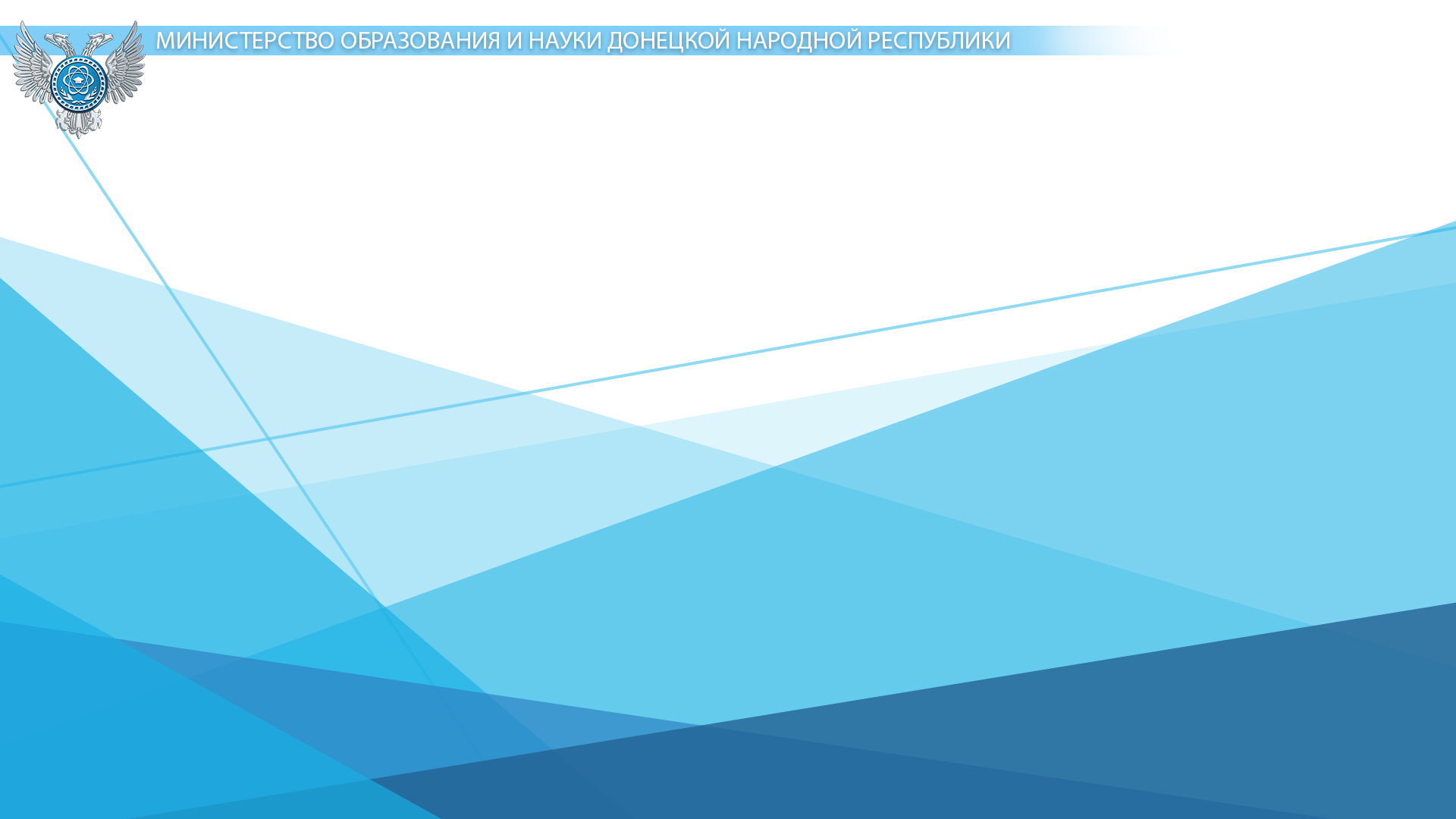 ОБ ОРГАНИЗАЦИИ ПРОВЕДЕНИЯ ВСЕРОССИЙСКОЙ ОЛИМПИАДЫ ШКОЛЬНИКОВ НА ТЕРРИТОРИИ ДОНЕЦКОЙ НАРОДНОЙ РЕСПУБЛИКИ В 2022-2023 УЧЕБНОМ ГОДУ
Министр образования и науки 
Донецкой Народной Республики
Ольга Павловна Колударова
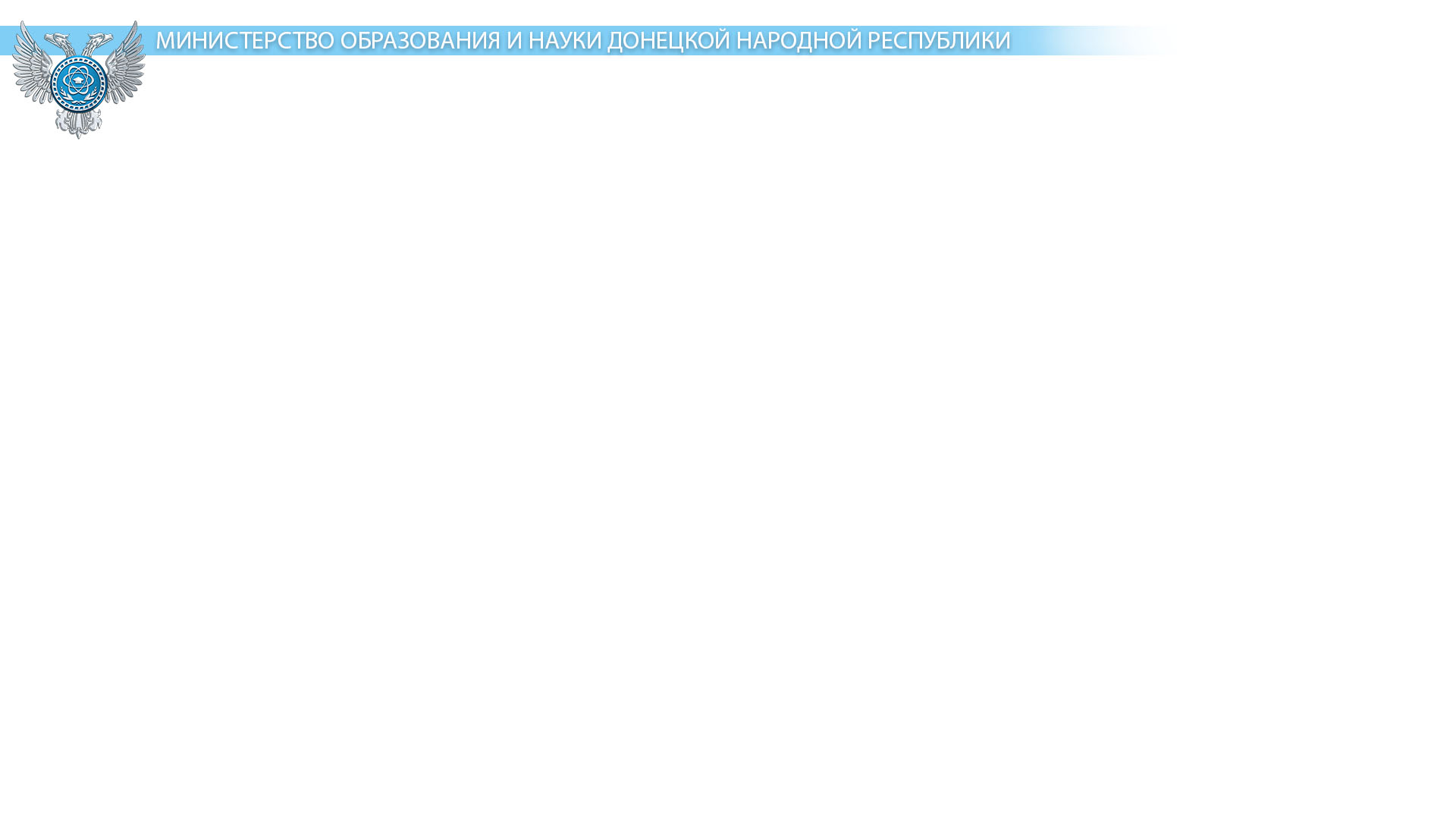 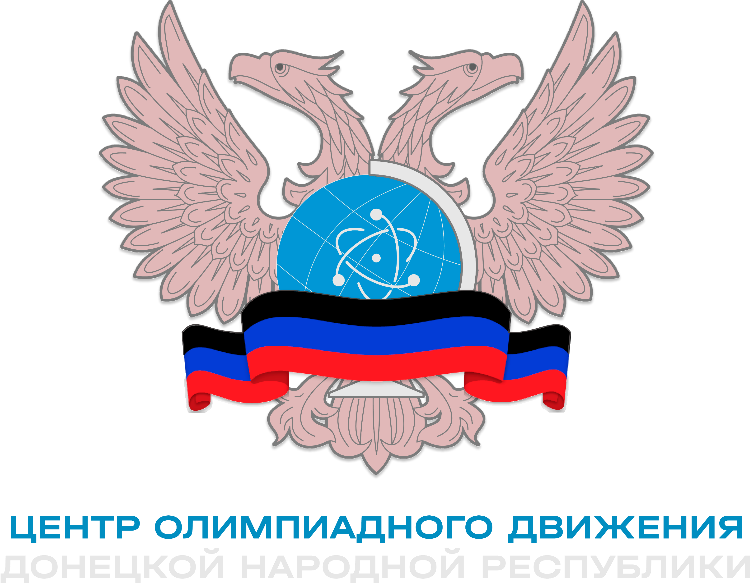 Всероссийская олимпиада школьников
организована по 14 учебным предметам
Партнер:
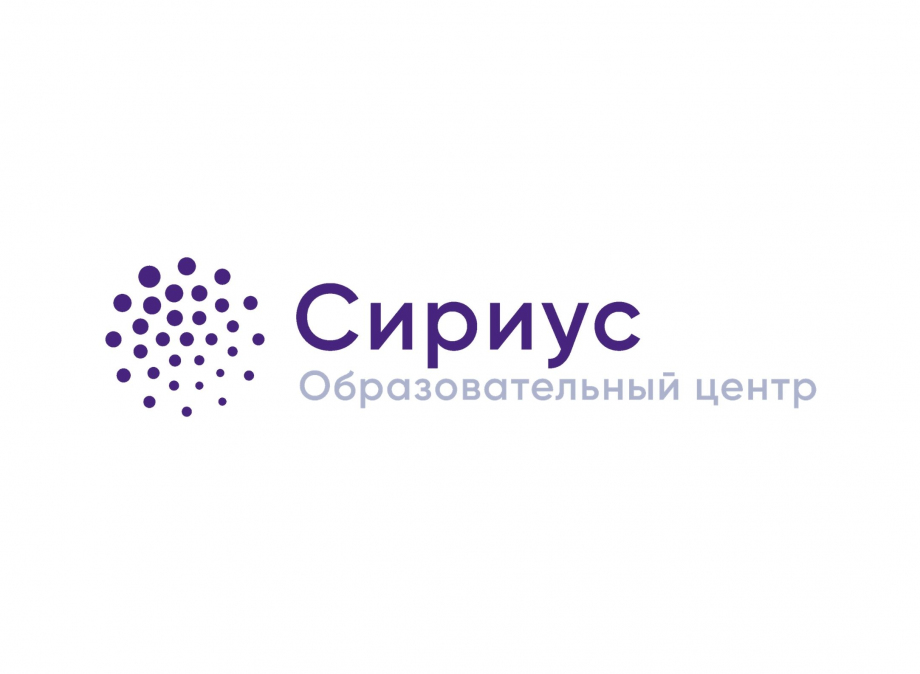 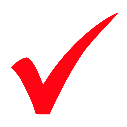 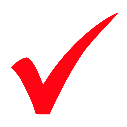 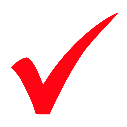 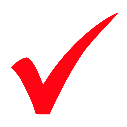 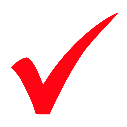 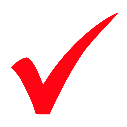 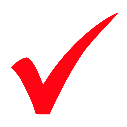 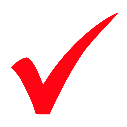 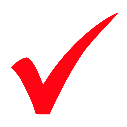 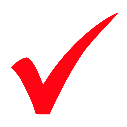 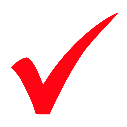 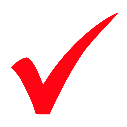 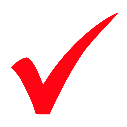 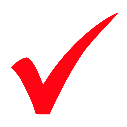 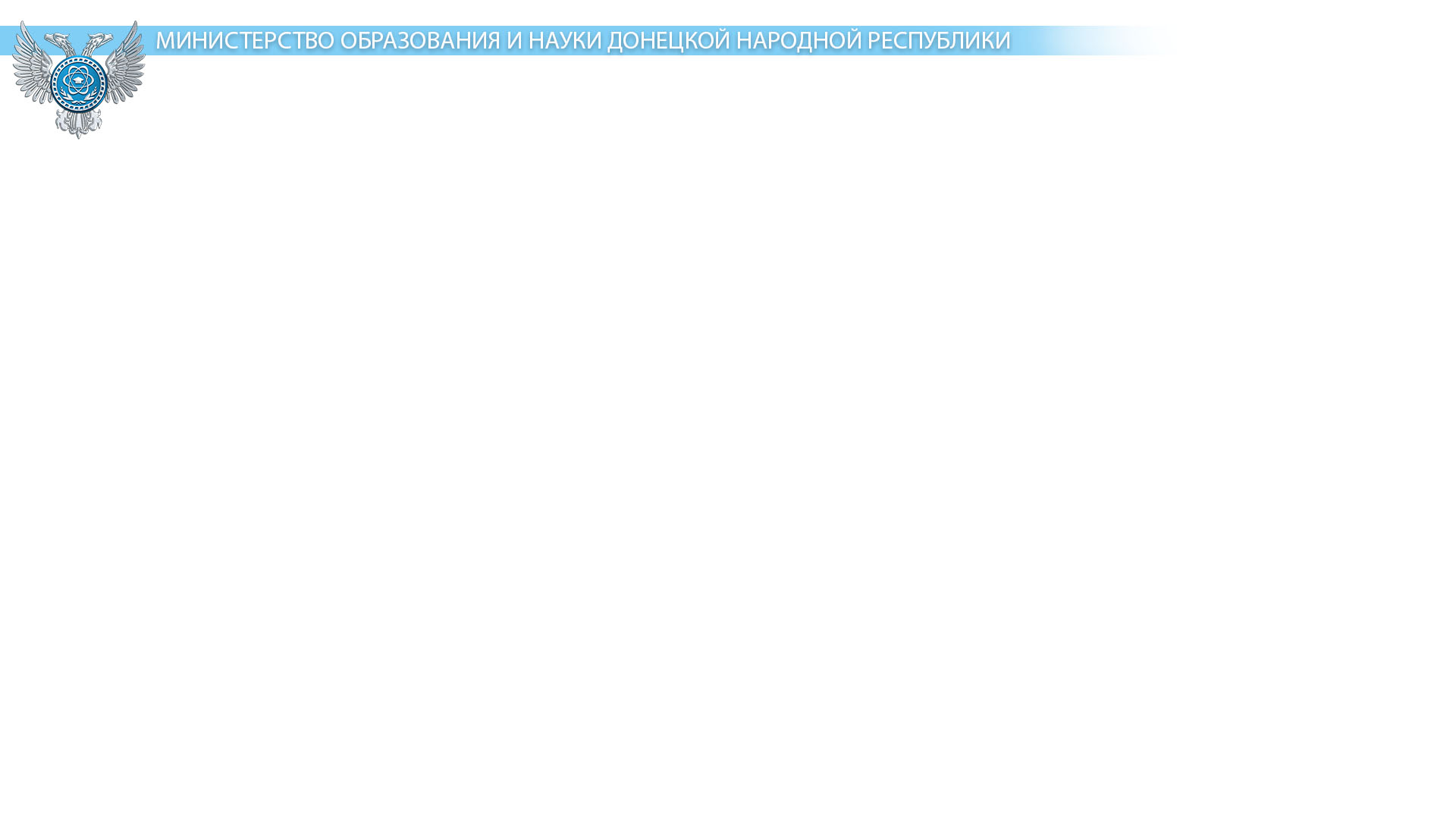 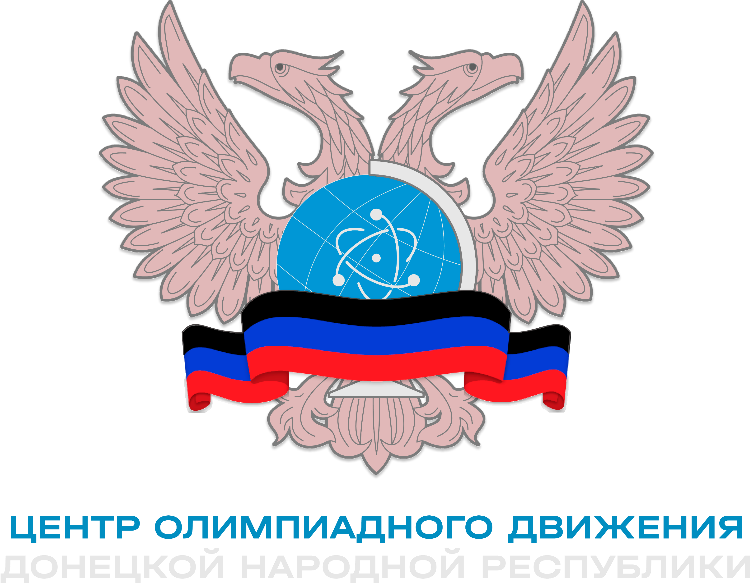 Школьный этап Всероссийской олимпиады школьников
375 победителей
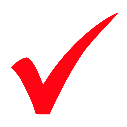 1455 победителей
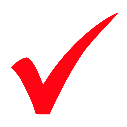 63 победителя
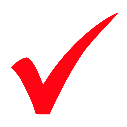 1820 победителей
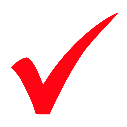 429 победителей
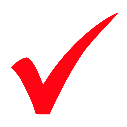 759 победителей
1455
победителя школьного этапа
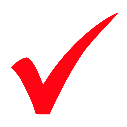 1185 победителей
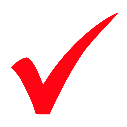 1283 победителя
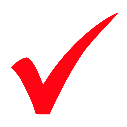 171 победитель
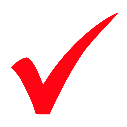 86 победителей
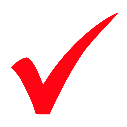 779 победителей
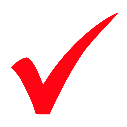 1283 победителя
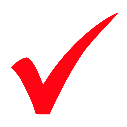 337 победителей
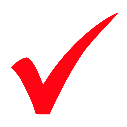 624 победителя
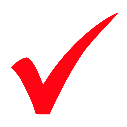 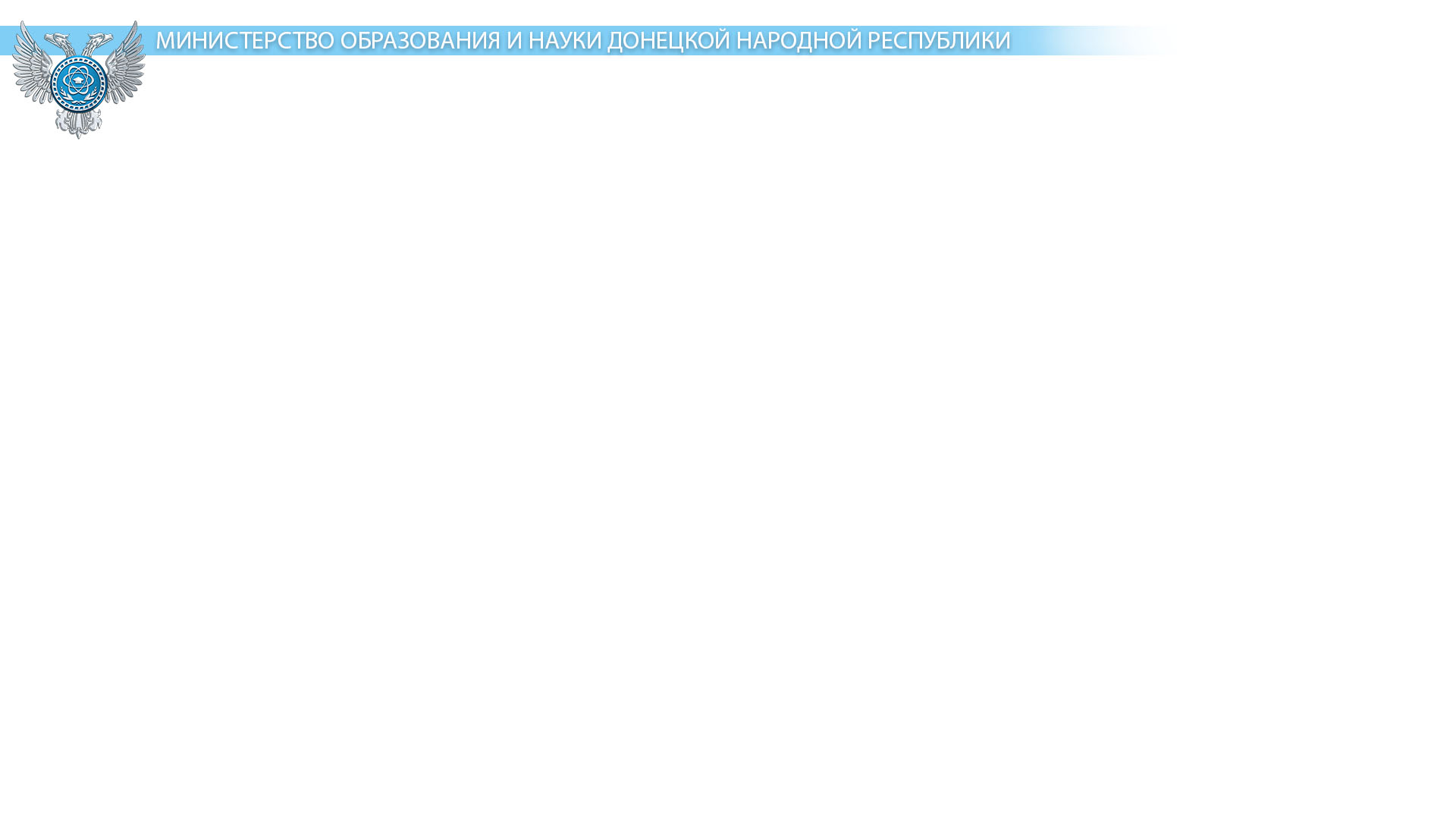 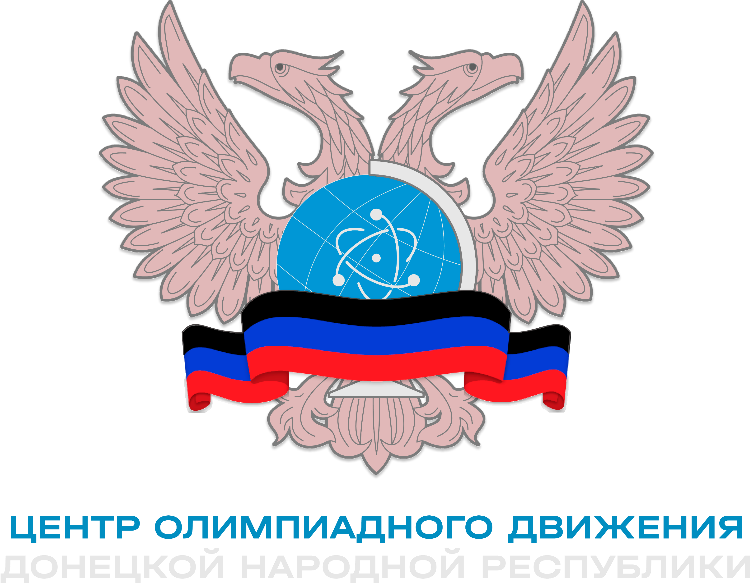 Региональный этап Всероссийской олимпиады
9 класс
10 класс
11 класс
28 обучающихся
43 обучающихся
28 обучающихся
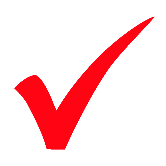 Русский язык
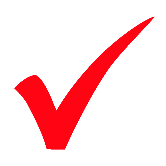 35 обучающихся
60 обучающихся
35 обучающихся
Литература
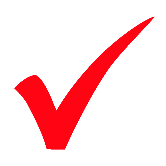 11 обучающихся
6 обучающихся
3 обучающихся
Французский язык
3 обучающихся
10 обучающихся
4 обучающихся
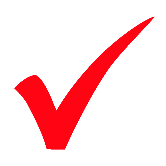 ВСЕГО
551 участник Регионального этапа
Немецкий язык
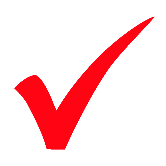 0 обучающихся
2 обучающихся
3 обучающихся
Физика
1 обучающихся
2 обучающихся
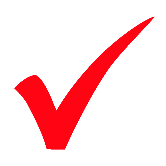 4 обучающихся
Астрономия
38 обучающихся
16 обучающихся
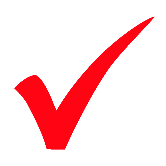 34 обучающихся
Обществознание
2 обучающихся
37 обучающихся
7 обучающихся
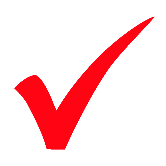 География
40 обучающихся
25 обучающихся
33 обучающихся
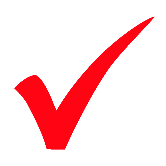 История
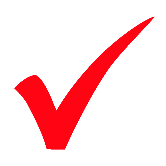 6 обучающихся
4 обучающихся
12 обучающихся
Химия
7 обучающихся
1 обучающихся
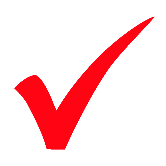 11 обучающихся
Математика
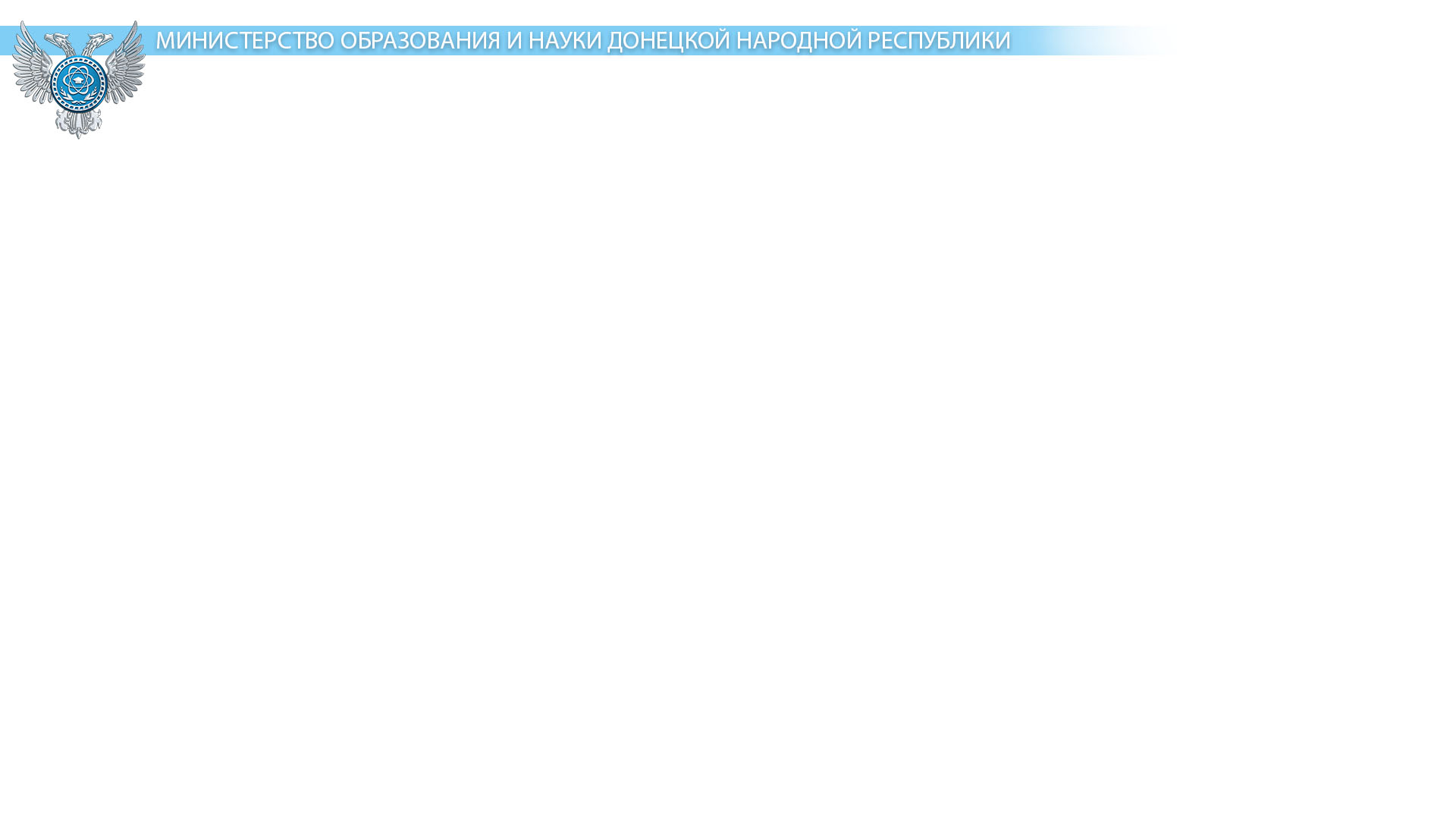 Региональный этап Всероссийской олимпиады
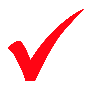 Приказ Министерства просвещения Российской Федерации от 10.10.2022 №898 «Об установлении сроков и графика проведения регионального этапа всероссийской олимпиады школьников в 2022-2023 учебном году» (с изменениями)
2 
рабочих дня
Город Шахтерск
Город Зугрэс
Город Енакиево
ГБПОУ «Шахтерский педагогический колледж»
МБОУ «Лицей информационных технологий г. Енакиево»
МБОУ «Лицей № 9 «Олимп» города Зугрэса»
Русский язык
Французский язык
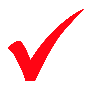 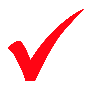 19 января
10, 11 января
Немецкий язык
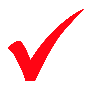 Астрономия
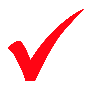 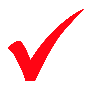 Химия
13,14 января
20 января
26, 27 января
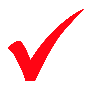 Биология
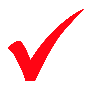 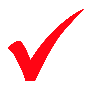 Информатика
Физика
30 января, 2 февраля
21, 23 января
28, 30 января
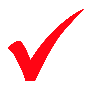 Литература
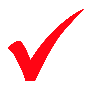 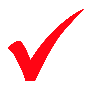 Обществознание
Английский язык
9 февраля
3, 4 февраля
6, 7 февраля
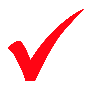 История
Математика
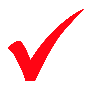 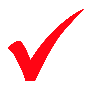 География
20 февраля
13, 14 февраля
20 февраля